Challenge Owners:
Health & Nutrition Coach: Veerle Danneel
Challenge:
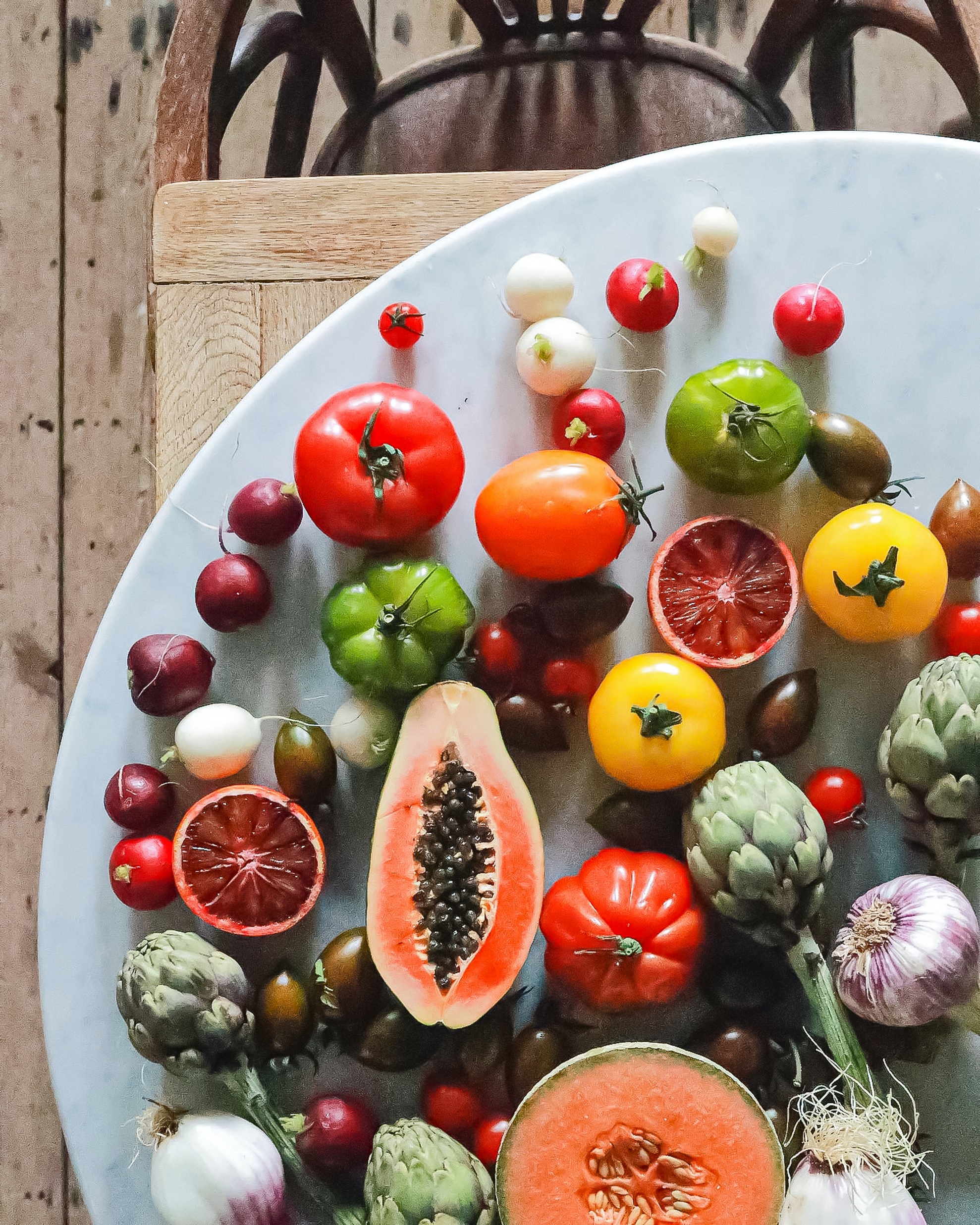 How might we use 
SMART FOOD
 
to improve  
HEALTHY AGING?
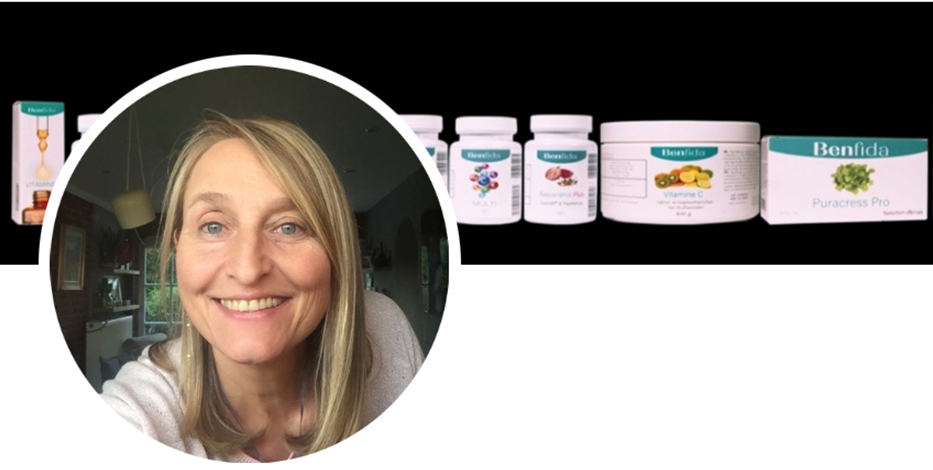 Coaches:
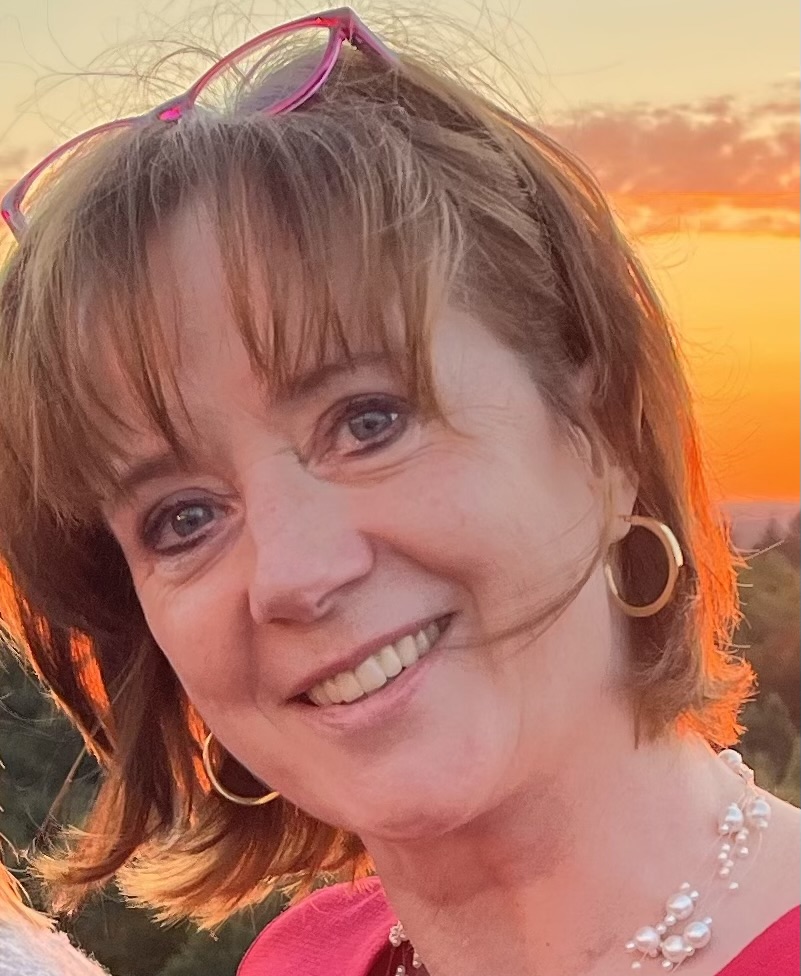 CEO Foodmaker: Lieven Vanlommel
Miet
Vanstreels
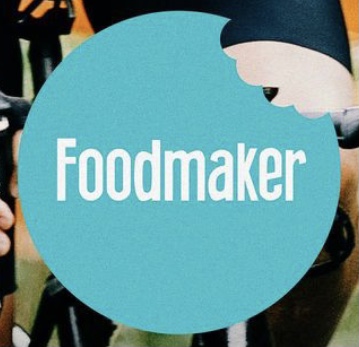 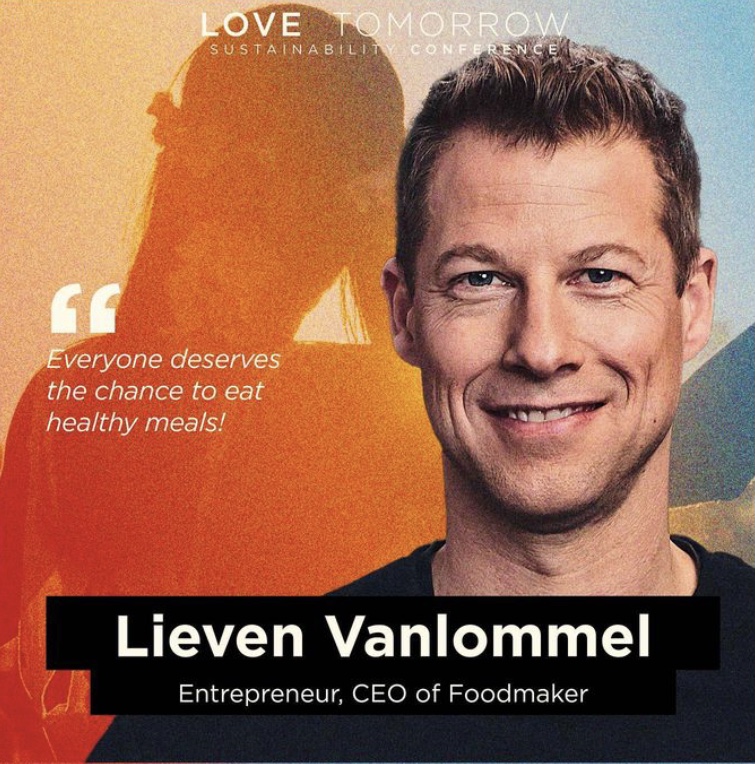 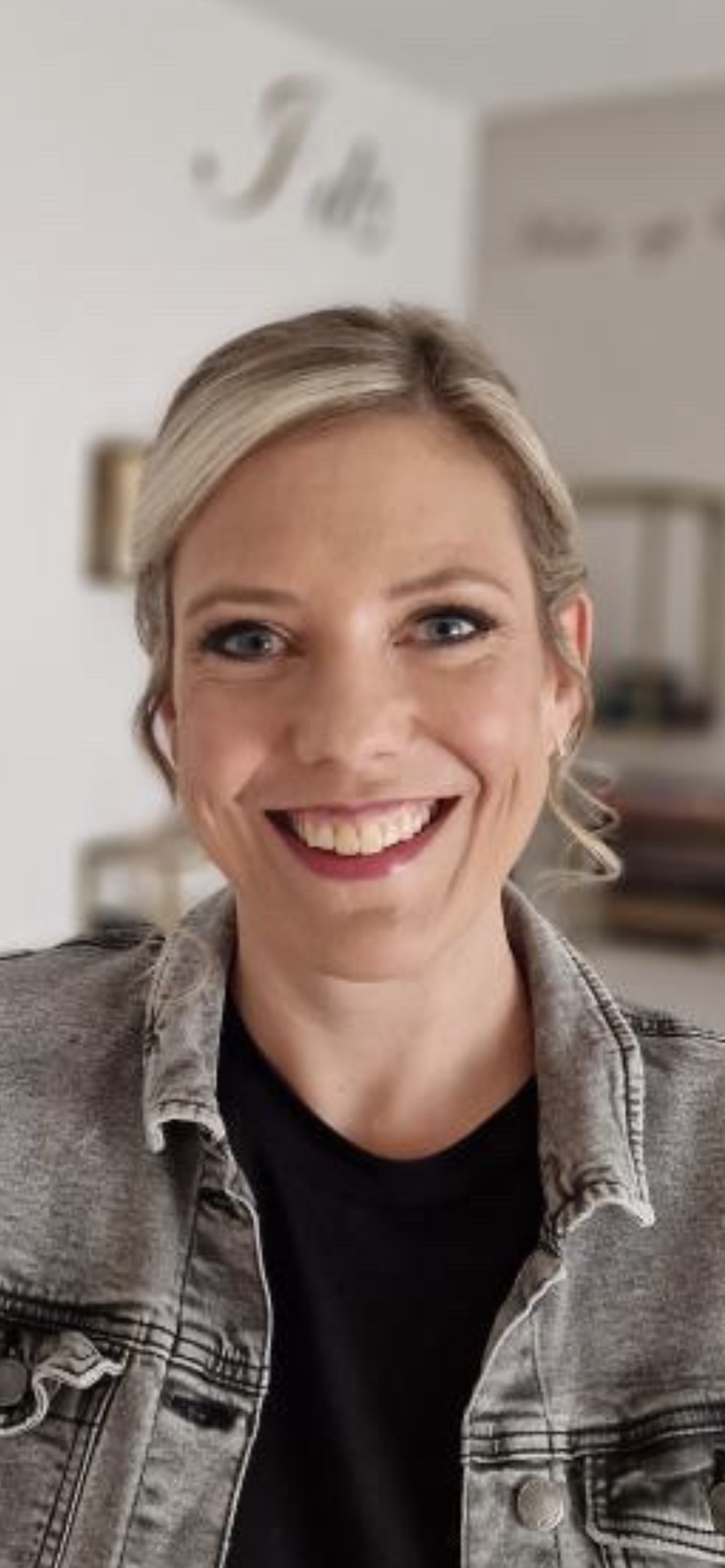 An Meermans
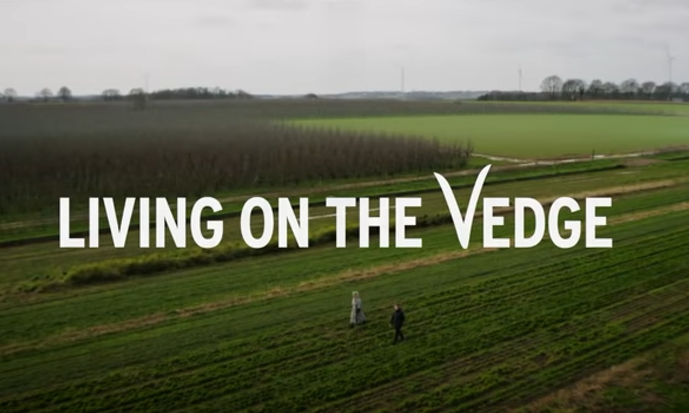 https://youtu.be/fofMSTih2Sw
SMART HEALTH
How might we use SMART FOOD to improve HEALTHY AGING?
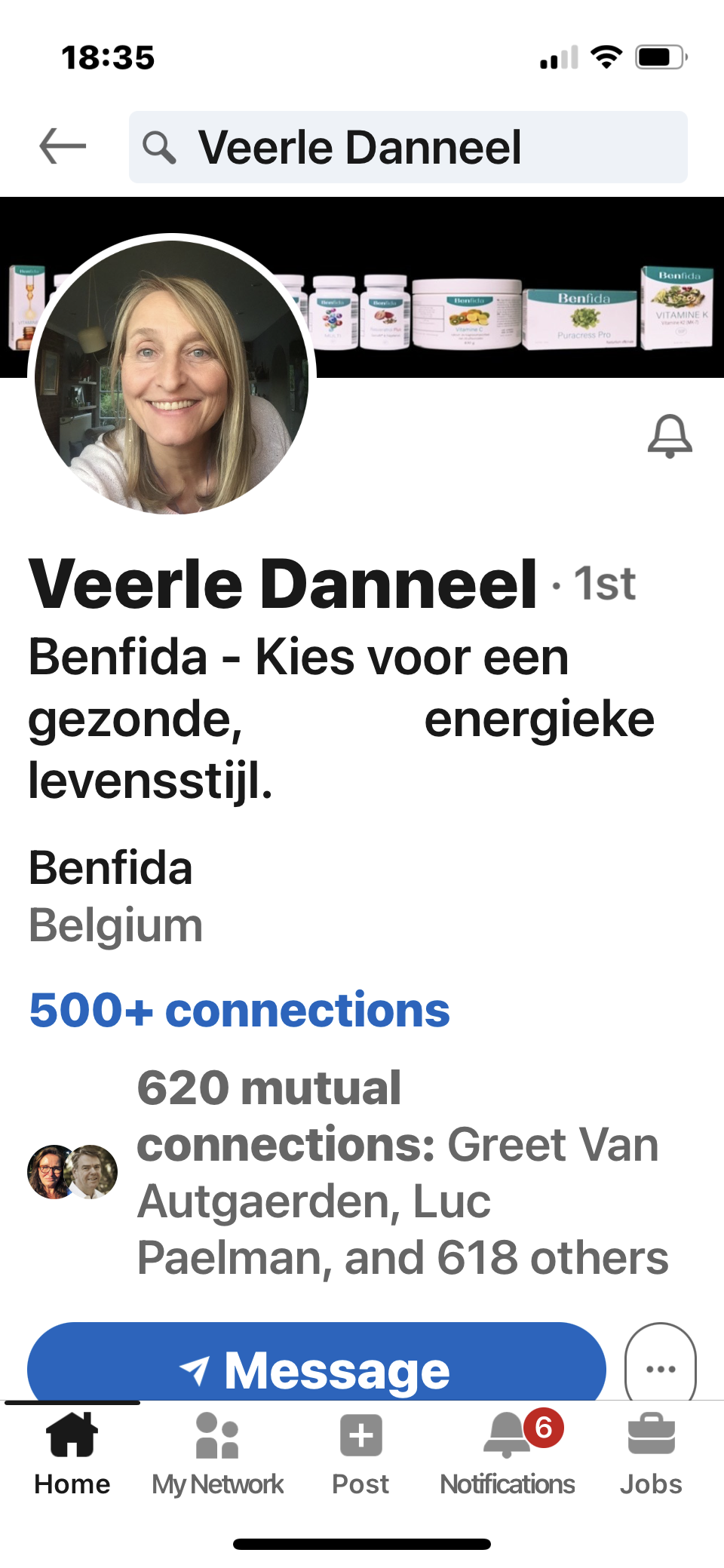 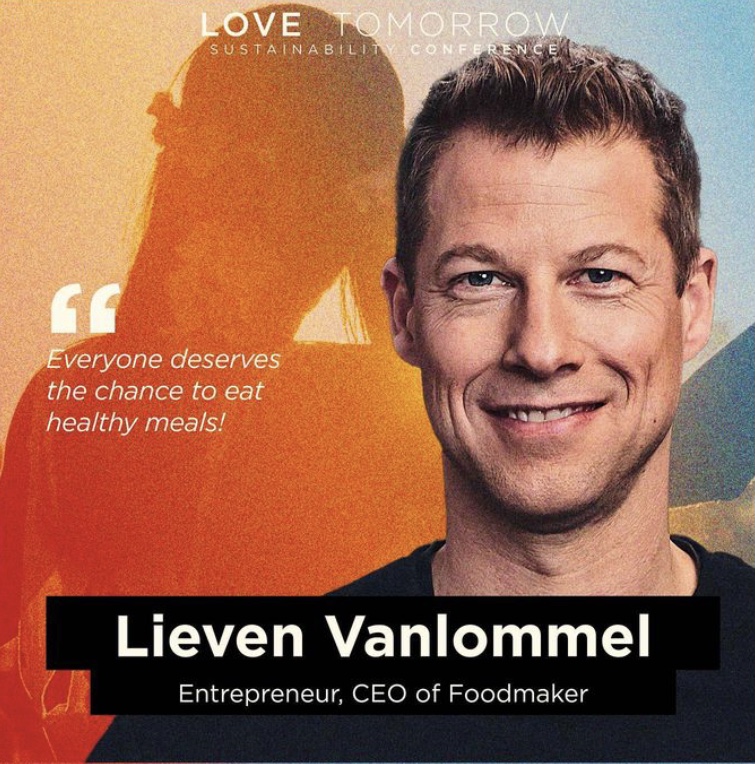 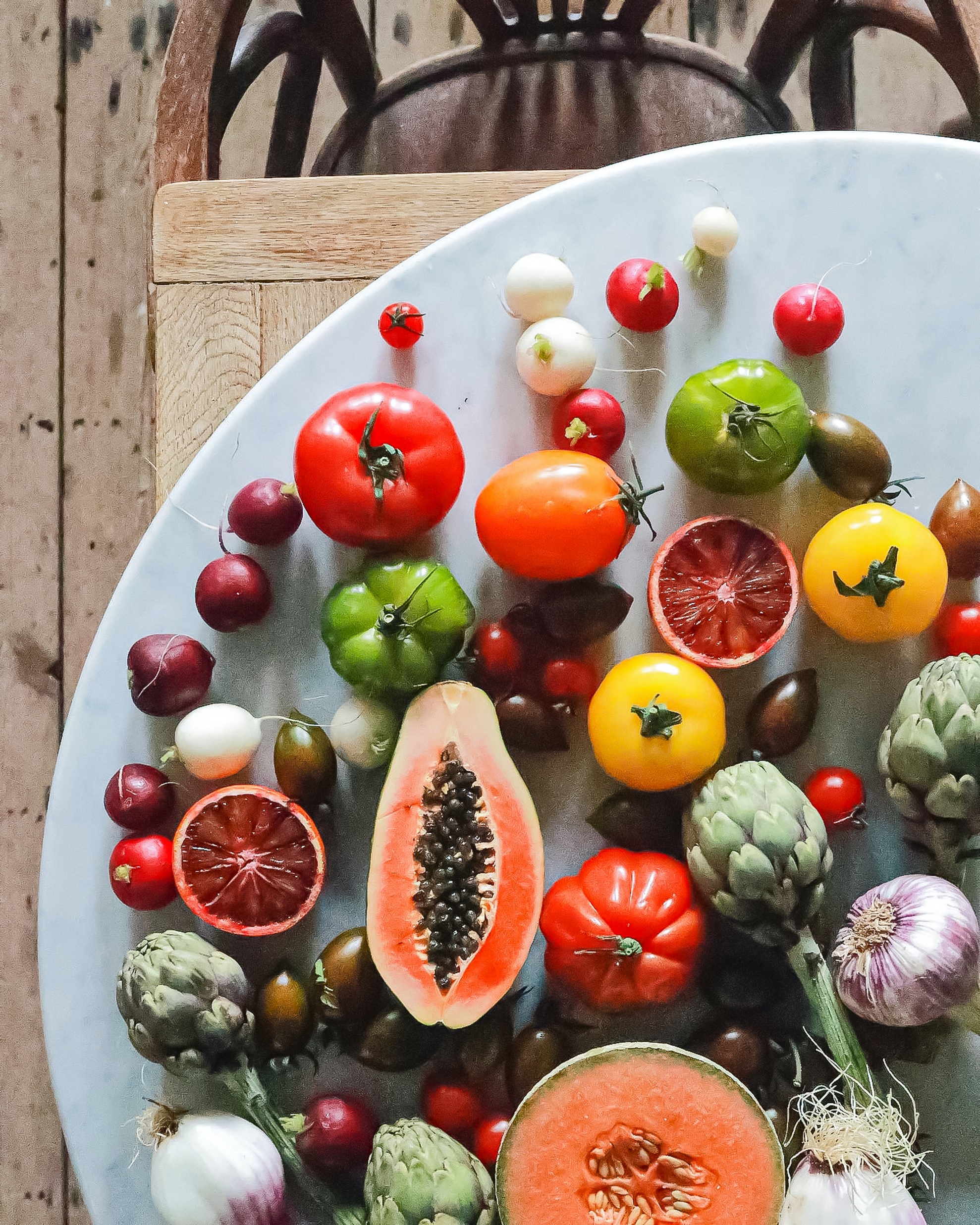 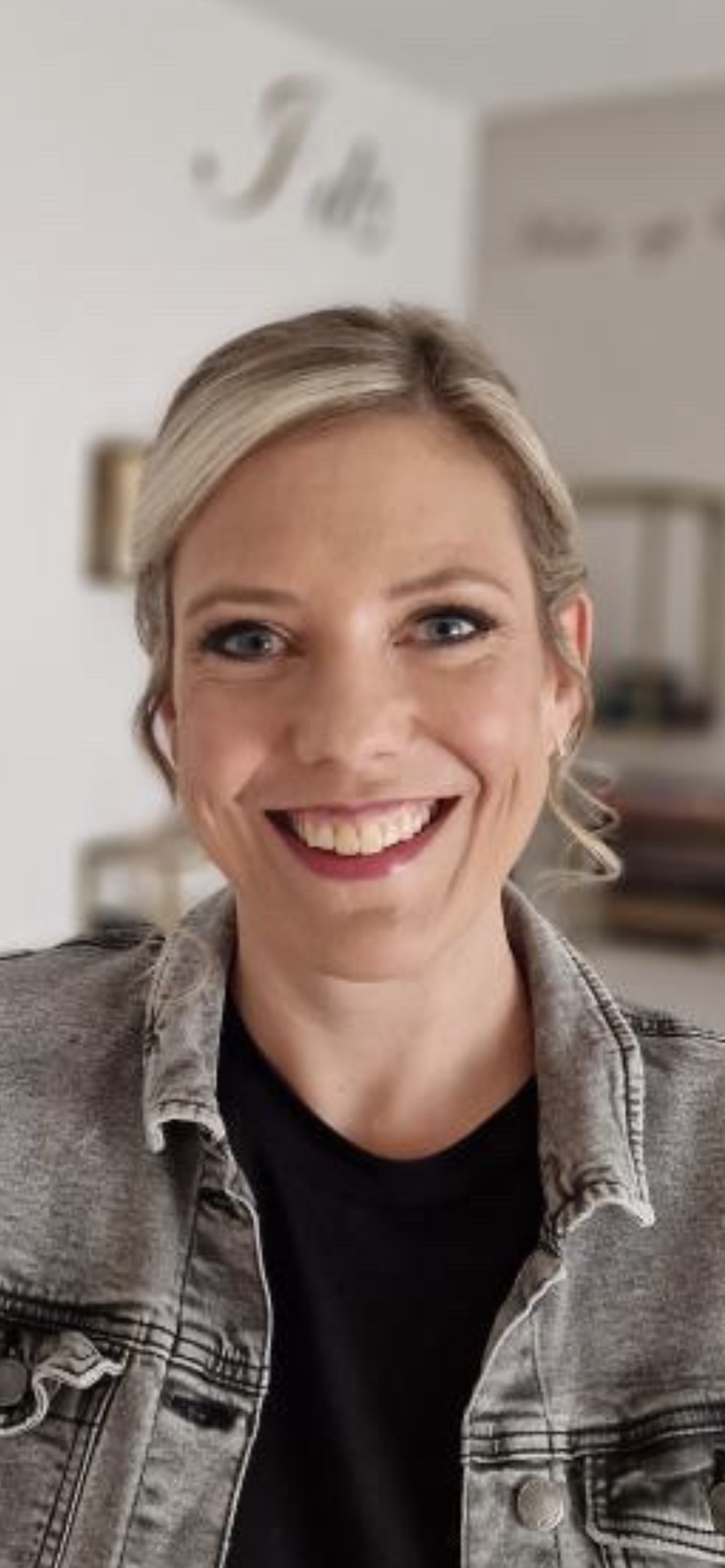 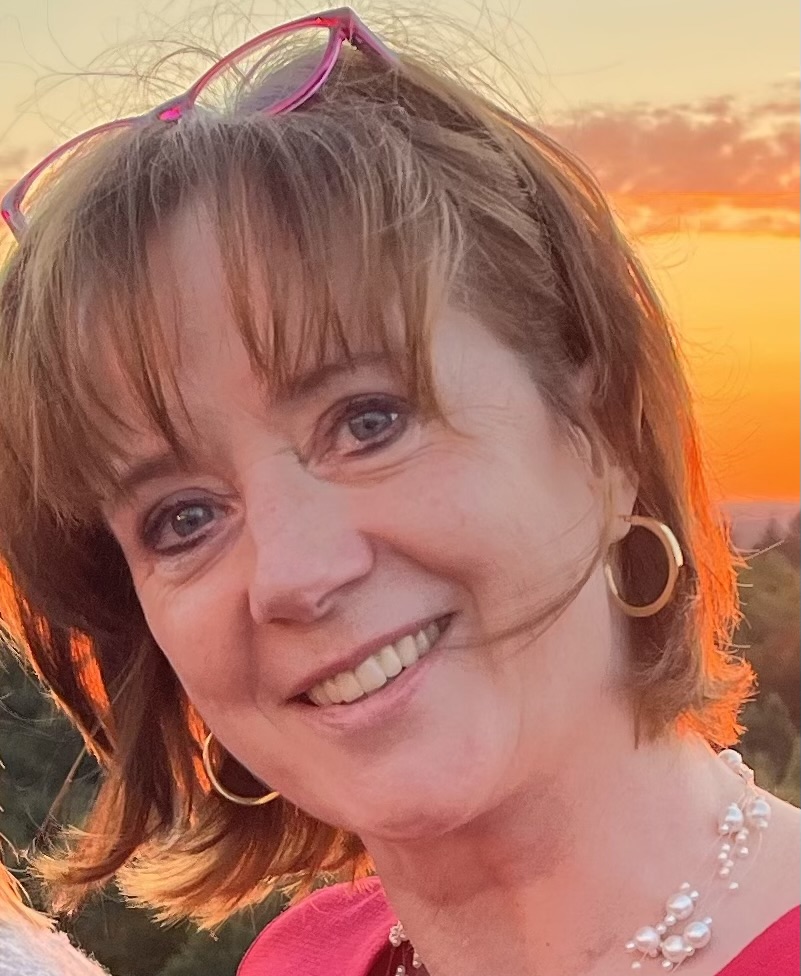 DOs and DONTs
specific nutrients
Healthy aging
Diseases (diabetes, cancer,..)
value of food supplements
......
......
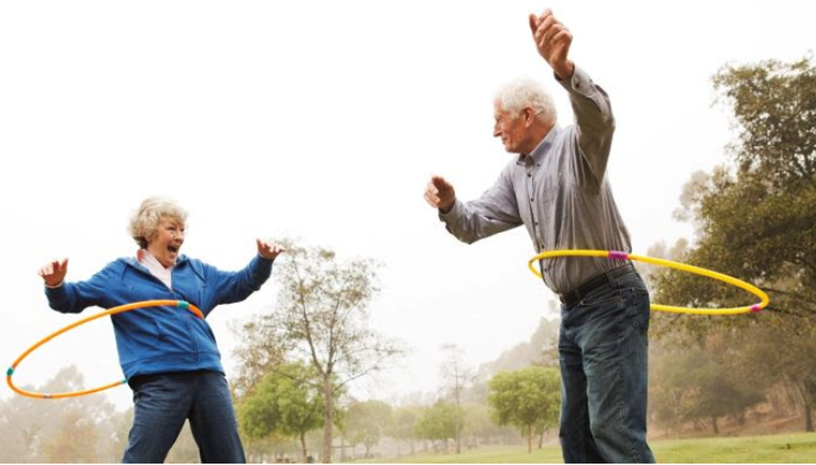 ->
https://youtu.be/fofMSTih2Sw